Figure 1. Integration of gender equality and women’s and girls’ empowerment interventions with sector intervention.
Health Policy Plan, Volume 31, Issue 10, December 2016, Pages 1492–1514, https://doi.org/10.1093/heapol/czw074
The content of this slide may be subject to copyright: please see the slide notes for details.
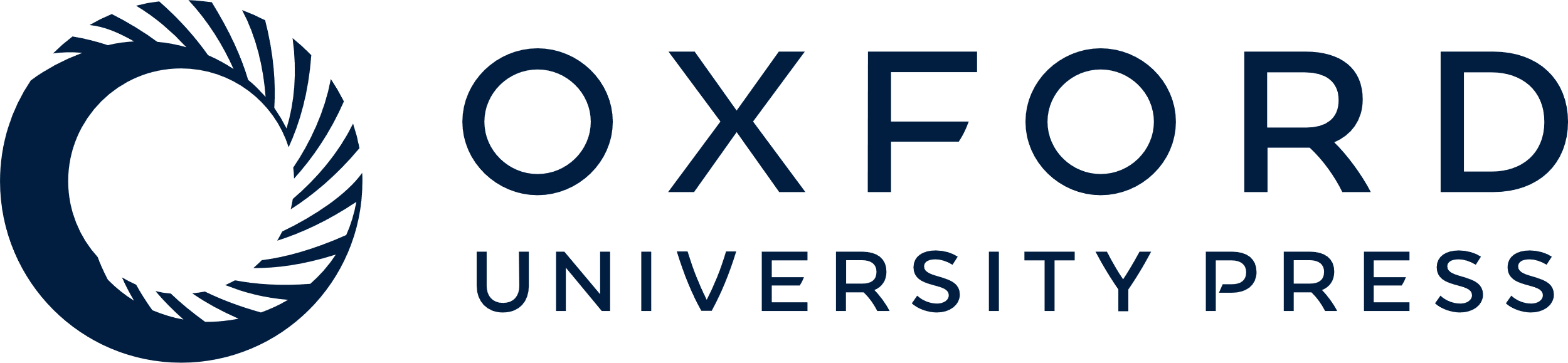 [Speaker Notes: Figure 1. Integration of gender equality and women’s and girls’ empowerment interventions with sector intervention.


Unless provided in the caption above, the following copyright applies to the content of this slide: © The Author 2016. Published by Oxford University Press in association with The London School of Hygiene and Tropical Medicine. All rights reserved. For permissions, please e-mail: journals.permissions@oup.com.]